Impacts of Industrialization on Workers
8th Grade U.S. History and Government
Essential Questions
How did the industrialization of the American economy impact workers in the 19th and 20th centuries?

Should governments regulate businesses to protect the rights of workers?
Painting a Picture—Photographs
Using the photographs and the chart provided, take 5 minutes to look at each photo. Record your observations.

Next, with your group, share your observations. Working together, record your inferences. Be prepared to share with the whole class.
Photograph #1
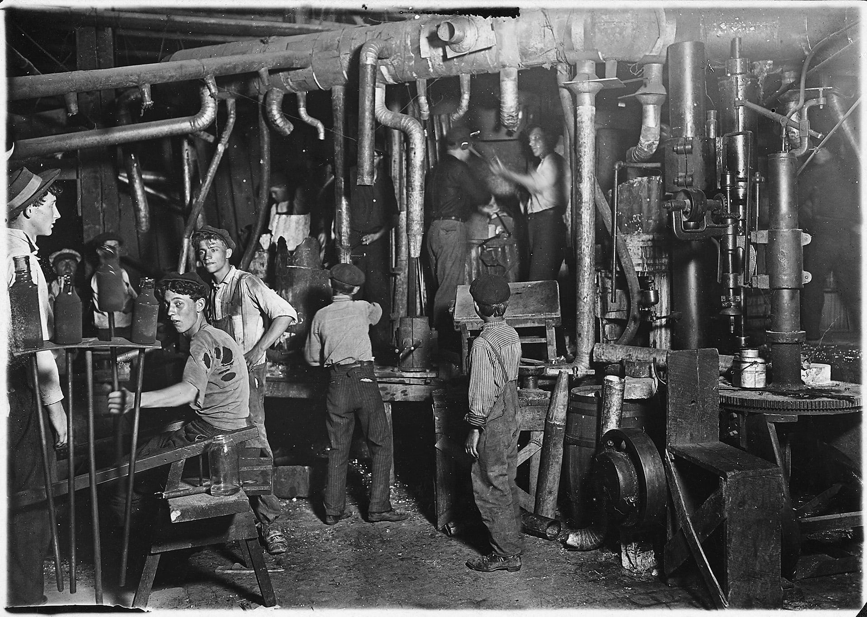 [Speaker Notes: Library of Congress. (1908). 9 P.M. in an Indiana Glass Works, Aug. 1908. Location: Indiana. Library of Congress Prints and Photographs Division Washington, D.C. 20540 USA. Retrieved from https://hdl.loc.gov/loc.pnp/nclc.01166]
Photograph #2
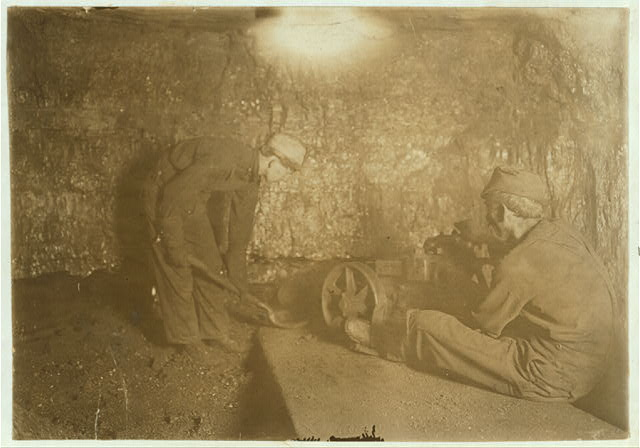 [Speaker Notes: Library of Congress. (n.d.). National Child Labor Committee, No. 69. Man with punching machine to drill into coal. Boy shovels out 10 hrs. daily, Laura Mine, Red Star, W. Va. Location: Red Star, West Virginia.. Library of Congress Prints and Photographs Division Washington, D.C. 20540 USA. Retrieved from https://hdl.loc.gov/loc.pnp/nclc.01048]
Photograph #3
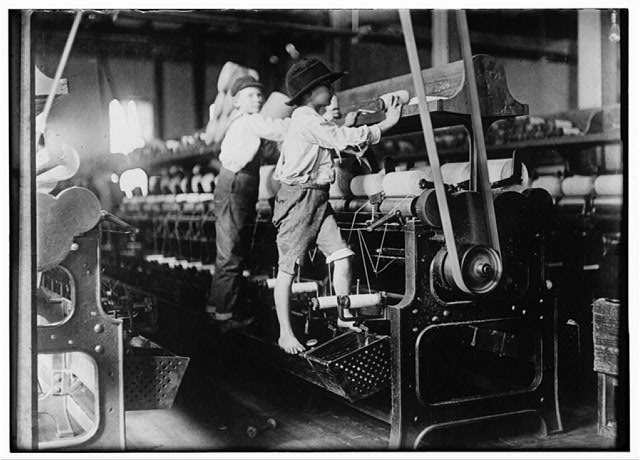 [Speaker Notes: Library of Congress (1909, January 19). 488 Macon, Ga. Lewis W. Hine 1-19-1909. Bibb Mill No. 1 Many youngsters here. Some boys were so small they had to climb up on the spinning frame to mend the broken threads and put back the empty bobbins. Location: Macon, Georgia.. Library of Congress Prints and Photographs Division Washington, D.C. 20540 USA. Retrieved from https://hdl.loc.gov/loc.pnp/nclc.05394]
Photograph #4
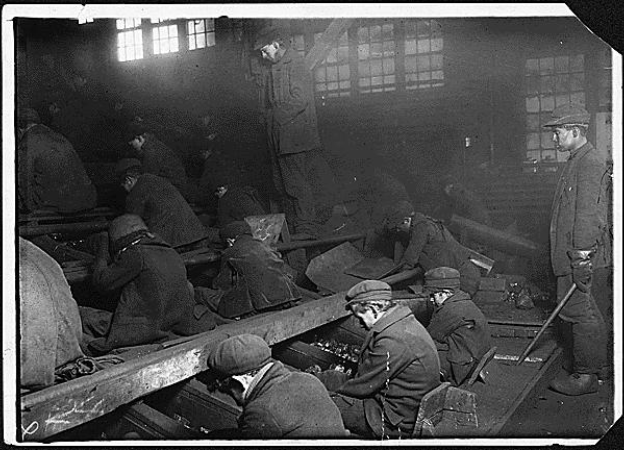 [Speaker Notes: Hine, L. (1912.). View of the Ewen Breaker of the Pa. Coal Co. The dust was so dense at times as to obscure the view. This dust penetrated the utmost recesses of the boy's lungs. A kind of slave-driver sometimes stands over the boys, prodding or kicking them into obedience. S. Pittston, Pa.. National Archives Catalog. Retrieved from https://catalog.archives.gov/id/523378]
Photograph #5
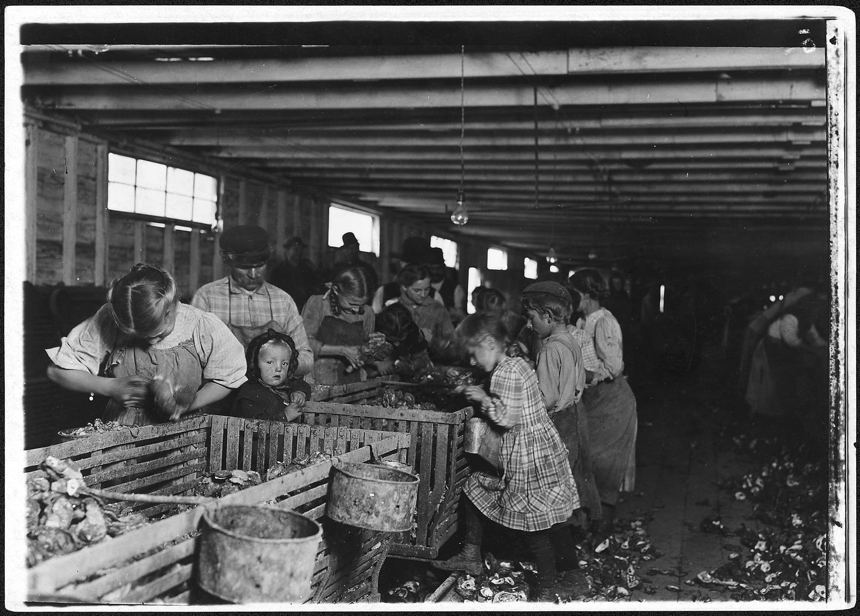 [Speaker Notes: Hine, L. (1912.). Rosy, an 8 year old oyster shucker works steady all day from about 3 A.M. to 5 P.M. The baby will shuck as soon as she can handle the knife. Dunbar, La.. National Archives Catalog. Retrieved from https://catalog.archives.gov/id/523414]
Painting a Picture—Document
Read excerpts from the report from Massachusetts lawmakers investigating the working conditions at the Lowell Mills.

As you read, highlight or underline things that concern you about the working conditions in the Lowell Mills.
Painting a Picture
Based on your inferences from the photos and the information from the text, respond to the following prompt in 2–3 sentences:
How did the industrialization of the American economy impact workers?
RAFT
Role - Worker
Audience - Business Owner or Congress
Format - Letter
Topic - Working conditions

If you were a factory working during the 1800s, what issues regarding your working conditions would you protest or fight to change?
Issues that Workers Protested
[Speaker Notes: Type student answers into this slide.]
Issues that Workers Protested
Video Interview with AFL-CIO OK President
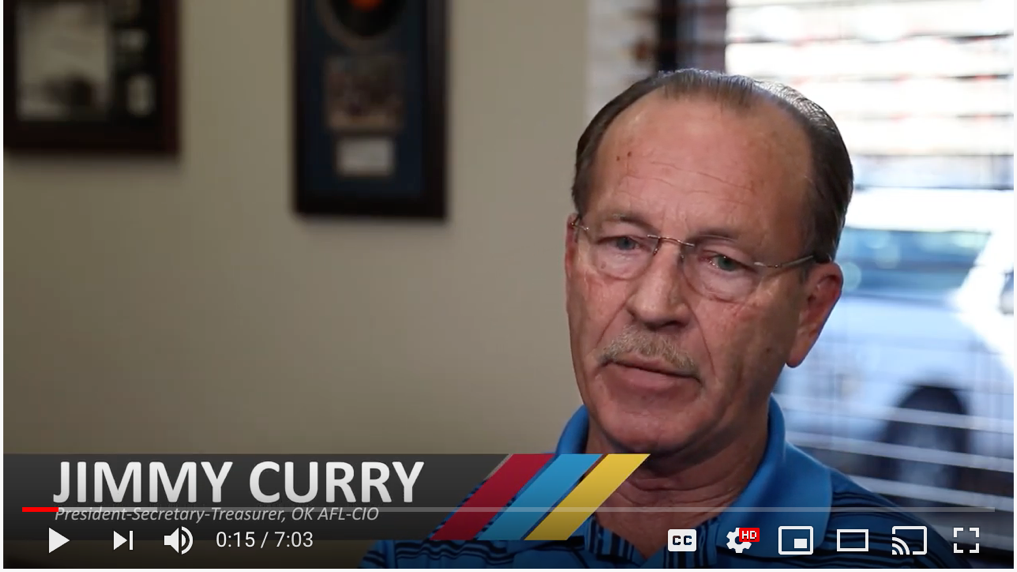 K20 Center. (2020, February 27). ICAP—Impacts of industrialization on workers [Video file]. Retrieved from https://youtu.be/XPpiKKsClTY
[Speaker Notes: https://youtu.be/XPpiKKsClTY]
Issues that Workers Protested
[Speaker Notes: Type student answers into this slide.]
Issues that Workers Protested
Class Discussion
Should governments regulate businesses to protect the rights of workers?